Our theme this term are.. 
Victorians and  
Circuits
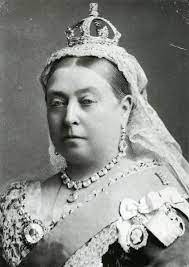 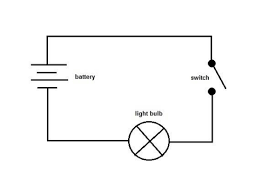